Тема 4. Проблемы перехода к концепции устойчивого развития.
Лектор: 
профессор В.  Н. Гавриленко
1. Технологическое развитие экономики и истоки неустойчивости СЭЭС.
1.1.Временная шкала Кэлдера  эволюции
«О цене развития» - с ростом сложности организации систем темпы эволюции возрастают.(ед.  из.  1 усл. г. = 100 млн. лет) :
  • возраст планеты Земля - 46 лет;
  • безжизненная планета - 20 лет;
  • поверхность планеты покрылась растительностью - 25 лет назад;
   • вымерли динозавры - 8 месяцев назад;
   • обезьяна превратилась в человека (по Дарвину) - 1 неделю назад;
    • люди начали охотиться - 4 часа назад;
    •  люди начали заниматься земледелием - 1 час назад;
     • человечество стало индустриально мощным - 30 секунд назад (середина XIX в.);
     • человек стал оказывать серьезное влияние на облик Земли - 3 секунды назад (середина XX в.).
1.2. Факторы экономического роста
а) трудовые ресурсы (рабочая сила); 
б) искусственно созданные средства производства (физический капитал)
 - вид производственной функции            
                                  Y1= f(K,L),
где К - физический капитал; L - трудовые ресурсы.
в) природные ресурсы
- вид производственной функции  Y2= f(K,L,Р)),	
где К - физический капитал; L - трудовые ресурсы, 
Р-природные ресурсы.
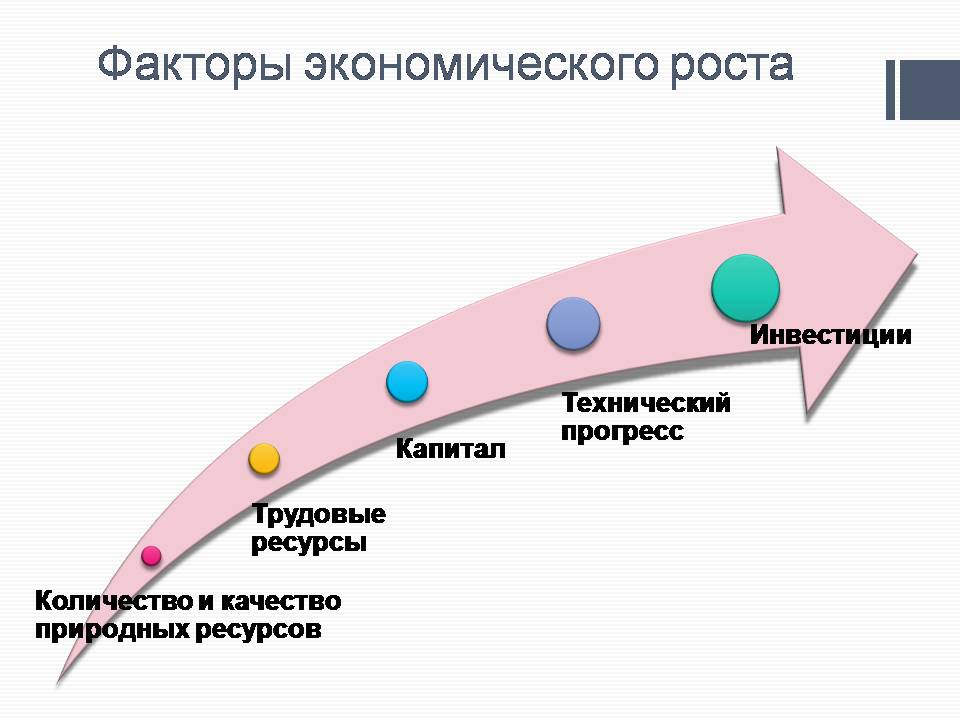 1.7. Циклический характер развития экономики
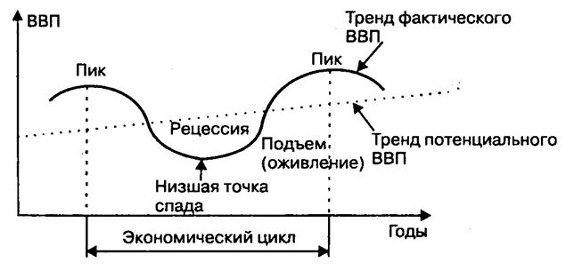 1.8. Цикличность развития технологического уклада Н. Д. Кондратьева.
1. длинные волны цикличности (40-60 лет) -смена пассивной части основного капитала. Индустрия в начале каждого длинного цикла качественно меняет свое лицо. 
   2. средние волны цикличности(7-11 лет) -  смена активной части основного капитала. 
   3.короткие волны цикличности(3-5 лет)-  конъюнктурные колебания рынка .
1.8. Инфратраектории  Н.Д. Кондратьева и смена технологических укладов.
1.3. Структурные элементы технологического развития
1. технологический способ производства;
   2.технологический уклад;
  3.   ядро технологического уклада (поколение техники);
   4. инновации
1.4.Технология . Технологический способ производства  (ТСП).
Производственная технология - совокупность методов, процессов  и средств преобразования сырья или ресурсов  в конечные продукты или услуги:
  ТСП-совокупность технологий и выпускаемых с их помощью продуктов (услуг), выражающие главные отличительные черты материально-технической базы той или иной экономической системы. 
  Переход к новому технологическому способу производства происходит в связи с НТП и  связан с глобальными экономическими кризисами, которые вынуждают для сохранения устойчивости СЭЭС  проводить   смену парадигмы развития социально-экономических эпох.
1.5.Технологический уклад (ТУ). Ядро ТУ.
Технологический уклад — совокупность технологий, характерных для определенного уровня развития производства.
Ядро технологического уклада- комплекс базовых технически сопряженных производств. 
Ключевой фактор -технологические нововведения, определяющие формирование ядра технологического уклада и революционно изменяющие экономику.
2.5. Классификация экономических систем от ТУ
Развитые страны(услуги: транспорт , торговля,
индустрия развлечений, СМИ, образование)
Развитые страны(услуги: образование, наука , НИР и ОКР)
Индустриальные страны
(производство: металл. пластмассы, машины,  товары)
Индустриальные страны
(технологии-5,6 технологические уклады)
Развивающиеся страны
( сырье: сельское хозяйство, энергетика, добыча полезных ископаемых)
Развивающиеся страны
( производство – металл, пластмассы, машины,  товары)
1.6.Развитие и смена технологических укладов
1.9. Экономические инновации
материализованный результат  вложения капитала в новую технику (технологию), в новые формы организации труда и производства,  управления процессами производства и сбыта готовой продукции (услуг).
          Характерные черты инноваций :
      1.качественный скачок в уровне техники благодаря реализации изобретений и открытий (критерий новизны);
      2.значительный экономический, социальный или другой эффект в результате реализации инновации (критерий эффективности);
1.10.Особенности инновационного развития предприятия
1.подчиняется S-образной зависимости, описывающей зарождение, скачкообразный рост и постепенное достижение высокой эффективности инноваций, связанных с внедрением и реализацией новшеств.( сл.1.6)
2. S-образная кривая выражает естественное развитие компании (продукта, услуги, IT-товара ) с позиции критерия максимальной эффективности . 
3. Устойчивое развитие компании заключается в том, чтобы своевременно перейти на новую S-образную кривую еще до того, как иссякнет потенциал развития предыдущей (предвидеть падение эффективности прежде, чем оно произойдет).
Технический прогресс и инновации
Современный ресурсосберегающий НТП связан с относительным сокращением использования всех видов экономических ресурсов на основе перехода к новому технологическому укладу:
   1.возрастает доля наукоемких отраслей за счет капиталоемких и трудоемких;
     2. происходит рост  инфраструктуры, как производственной, так  и непроизводственной, связанной с воспроизводством “ человеческого капитала”;
     3. происходит увеличение доли производства потребительских товаров и услуг.
1.12. Экономический рост и экологические блага.
1. материальные потребности людей  безграничны и неутолимы (парадокс Истерлинга); 
  2. ПР(средства удовлетворения потребностей ) - ограничены ,а способность ОС к саморегулированию и самоочищению лимитирована АПОС .
         Показатели экономического роста:
    а) ВНП,  общий объем товаров и услуг, созданных в экономике ;
    б) ВНП не полностью учитывает и  отражает  сумму   экологических благ , природных условий и ресурсов, способных удовлетворять экологические потребности человека ).
1.13.Экологические ресурсы                           (экологические блага)
природные ресурсы , обеспечивающие равновесие в природе и удовлетворяющие потребности общества по отношению к качеству окружающей среды
    1. Общественные экологические блага-   доступность  потребления (озоновый экран, воздух, ассимиляционный потенциал биосферы, ряд ресурсов биоразнообразия ). Они неделимы и потребляются в полном объеме.
    2. Экологические  ресурсы совместного потребления - свобода доступа носит конкурентный характер. Потребители конкурируют между собой либо за количество потребляемого блага (ресурса), либо за его качество. Конкурентность в потреблении ресурсов  связана с тем, что они являются истощимыми.
1.14.Экономический рост и сохранение( воспроизводство) экологического блага
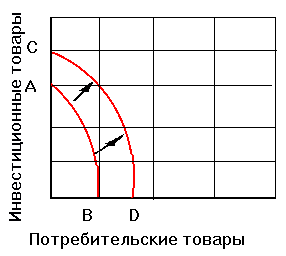 1.14.Экономический рост и сохранение( воспроизводство) экологического блага.
1.15. Экологическое благо и рост производственных возможностей
1. Переход от одного уровня производственных возможностей (точка А) к другому (В или С), является следствием сознательного выбора альтернатив:    
      а)экологоемкий вариант -  потребительский вектор развития (точка В);
     б) вариант экологизации  - с умеренным (разумным) приращением материальных благ (точка С). 
   1.Сохранение (воспроизводство) экологического блага выражается в своей альтернативе - потере материального блага, но в таком количестве, что общее количество благ возрастает. Такое «направление перехода» к новым производственным возможностям обеспечивает реальный рост благосостояния.
2. Возможные концепции устойчивого развития экономики с учетом экологических ограничений
Социально-экономические предпосылки устойчивого развития
•  истощение ресурсного потенциала, деградация ОПС; 
 •   конкурентоспособность низкоэффективных, ресурсоразрушающих технологий; 
•  неадекватность механизма ценообразования на ПР их истинной стоимости; 
•  проблема «Север - Юг» - низкий уровень цен на сырье и стоимость рабочей силы в развивающихся странах и высокий технологический и промышленный потенциал развитых государств , результат- диспропорция в уровнях экономического развития.
Экологические предпосылки возникновения представлений  устойчивого развития
• Загрязнение ОПС, формирование техногенных геохимических зон, нарушение биогеохимических циклов .
    •  Техногенное нарушение целостности  ландшафтов: обезлесивание, опустынивание, заболачивание и др.
    •   Уменьшение видового биоразнообразия мира .
    •   Проблема качества продуктов питания и воды.
     •   Возникновение экологической патологии: заболевания, генетические отклонения, сокращение продолжительности жизни и др.
Функция антропогенного воздействия на ОПС (П.Эрлих, Дж.Холдрен)
I = P x A x T                    	
где I -воздействие на окружающую среду; P- население; A –благосостояние ;T - технология.
Для  определения степени экологической ответственности людей и стран. Например, развивающиеся страны, дающие 90% прироста населения планеты, должны принимать меры по стабилизации населения (Р). Рост народонаселения в этих странах ежедневно увеличивает нагрузку на окружающую среду. По прогнозам ООН в 2050 г. население мира возрастет до 9,5 млрд. чел., из которых 8 млрд. чел. будут жить в развивающихся странах. К 2050 г. население Африки втрое превысит численность населения Европы.
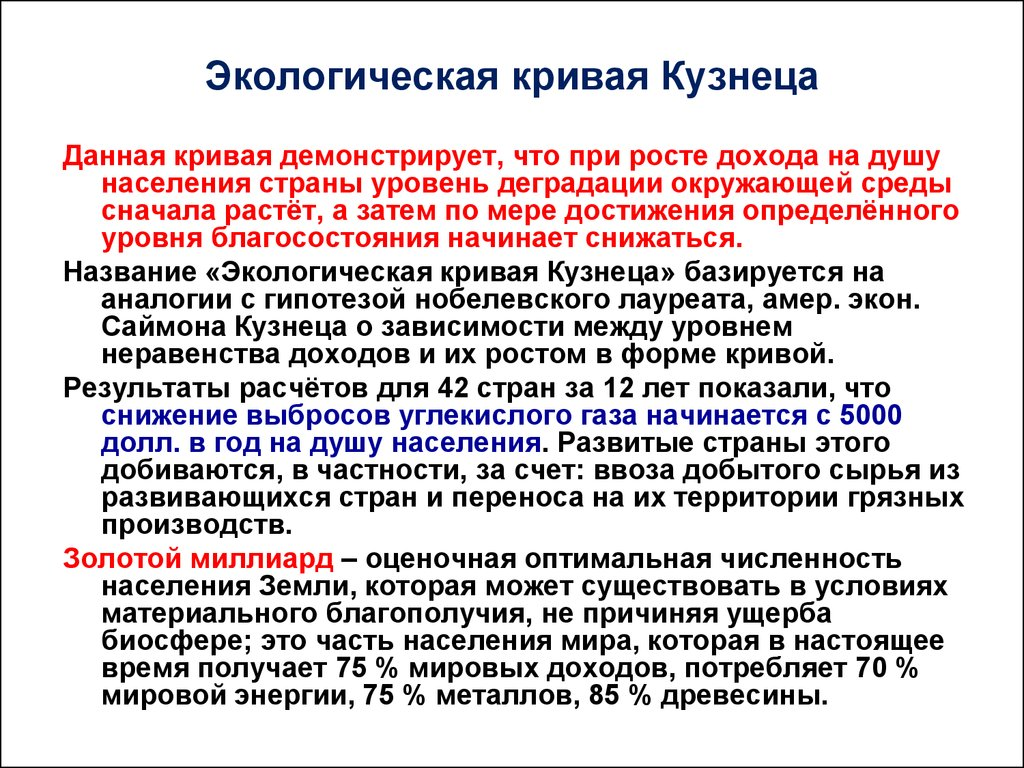 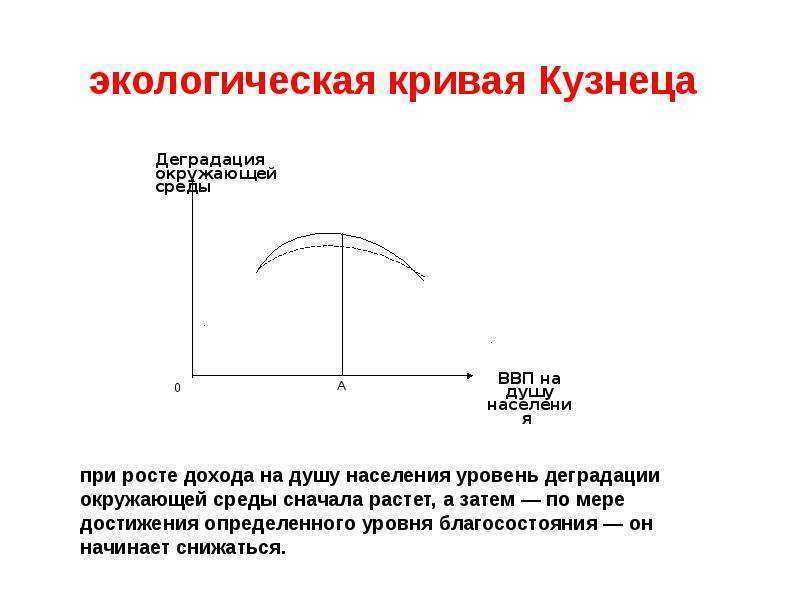 Интерпретация кривой Кузнеца
А) По мере экономического роста, начинающегося с низкого уровня развития и доходов в стране, на первый план выходят природоэксплуатирующие сектора, экстенсивное использование природных ресурсов в добывающей промышленности, сельском и лесном хозяйствах и т.д. Все это приводит к росту истощения природных ресурсов и загрязнения окружающей среды.
Интерпретация кривой Кузнеца
Б) по мере роста экономики, ее структурно-технологических ресурсосберегающих изменений, распространением экологически чистых технологий, вступления на постиндустриальную стадию развития с приоритетами в области информационных технологий и сферы услуг экологическое воздействие снижается. Этому способствует и повышение уровня благосостояния населения в целом и рост его требований к экологической компоненте качества жизни.аться
Точка перегиба А в кривой Кузнеца
1. Достижение точки А  зависит от многих факторов: исторически сложившегося уровня благосостояния населения, особенностей экономики, ее технологической структуры, вида загрязнения, его первоначального уровня и пр.
    2.Страны с переходной экономикой, развивающиеся страны находятся еще далеко от точки перегиба, и потенциальный экономический рост может сопровождаться значительным увеличением деградации и загрязнения ОПС, 
    3. важной экологической задачей для большинства стран является как можно более низкий уровень деградации среды в точке перегиба, с которой начинается улучшение экологической ситуации (траектория обозначена пунктиром).
  3. В противном случае биосфера Земли в силу отмеченных выше экологических ограничений просто не выдержит такого масштабного перехода от «бедности к богатству».
3.Прогнозные варианты УР   Римского клуба
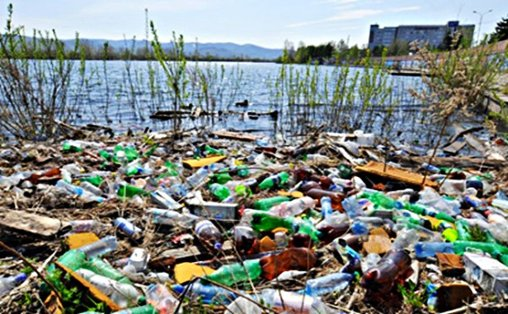 2.13.Проблема выбора путей экономического развития
Эксплуатация природной среды без ограничения
I
Стратегия развития общества
Сокращение производства товаров , переход на экологически чистые производства
II
Компромисс между ограниченностью ресурсов и экологическими ограничениями
III
2.14. Модель устойчивости СЭЭС Дж. Форестера
1. Возможности  УР   системы: население,  ОПФ, ПР, загрязнение ОС и производство продуктов питания (рост в геометрической прогрессии).     
   2. Между параметрами существуют связи зависимости: рост населения определяется его плотностью, обеспеченностью питанием, степенью загрязнения ОС. От уровня жизни  зависит величина размер добываемых ПР; от объема ОПФ - уровень загрязнения и т. д. С изменением параметров меняется состояние СЭЭС в целом. 
   3. В результате  предложена модель  «Нулевой рост» — стабилизация производства и численности населения. Если же в будущем будут сохраняться тенденции роста, характерные для современного человеческого общества, то мировую цивилизацию в середине XXI века ожидает глобальная экологическая катастрофа - коллапс. 
   4. Недостатки модели : не учитывает  особенности социально-экономических условий функционирования общественного производства, его специфические цели в разных политических системах, но и различия экономик разных стран.
2.15.Модель «глобального равновесия»  ( Д. Медоуз)
1. Параметры системы: рост загрязнения ОС, демография, ВВП, объем продуктов питания, истощение невозобновляемых  ПР.
  2.  Выводы: в XXI в. в силу неограниченного экономического и демографического роста населения планеты ожидается мировой катаклизм.  
  3. Предложения : достижение  глобального равновесия путем стагнации производства и «нулевого роста населения». 
   4. Недостатки :  игнорирование различных тенденций роста населения, развития экономики и природопользования в странах с неодинаковыми социально-экономическими системами, ненаучное смешение разных тенденций их развития и др.
2.16. Концепция «Органический рост» (М. Месарович, Э Пестель)
1. регионы планеты связаны   через импорт-экспорт и миграцию населения (горизонтальная диверсификация мира)  с  учетом  «вертикальной диверсификации»(географической ( климат, почвы, воды, ресурсы и т. д.), экологической ( живое вещество планеты), технологической (все сферы человеческой деятельности),  демографической  (демографические процессы и экономика),  групповой ( социальные особенности коллективного поведения и реакций), индивидуальной (внутренний мир человека, его психология и биология);
 2.. Вывод - рост мирового производства может продолжится при  гармоническом  развития всех частей единого мира (5% годовой прирост продукции в развивающихся странах и 2,5%- в промышленно развитых странах). Это позволит: а)избежать мировой экологической катастрофы, б) сократить разрыв в уровне жизни между «богатыми» и «бедными» странами.
  3. Недостатки : модель содержит около 100 ООО уравнений, что  не позволило более детально проанализировать мировые экологические, демографические, сырьевые и другие проблемы.
2.16. «Пересмотр международного порядка» (Я. Н. Тинберген)
Предложены пути устранения социального и экономического неравенства «богатых» и «бедных» стран за счет: 
   1.  экономического роста производства в развивающиеся страны путем   передвижениея средств от «богатых» стран к «бедным». 
   2. для этого необходим новый справедливый социальный порядок («гуманистический социализм») через создание наднациональных органов (мировые банки, международные организации по энергетическим и природным ресурсам и др.), принимающих решения по принципу большинства.
«За пределами века расточительства» (Д. Габор, У. Коломбо, А. Кинг и Р. Галли ),
Пределы развитию  лимитируются:
     1. неэффективным использованием ресурсов  .
      2.институциональной неэффективностью,
      3. отсутствием истинных целей, приоритетов и механизмов, позволяющих вырабатывать стратегию и оценивать результаты и последствия принимаемых решений.
«Фактор 4» (Э.фон Вайзеккер,Э.Б.Ловинс, Л.Х. Ловинс).
В модели  рассматривают широкий круг проблем, связанных с необходимостью изменения экономического механизма взаимодействия природы и общества, повышения эффективности использования ресурсов и предложен принцип «в четыре раза» («фактор "четыре"»): 
     а)в четыре раза должно увеличиться богатство, получаемое за счет разработки природных ресурсов.   
      б)благодаря этому человечество сможет жить в два раза лучше и тратить в два раза меньше.
4.3.Теоретические  условия реализации концепции устойчивого развития.
Ft ( L,К,Р,I) <F  t+1(L,K,P,I) ,                       	
      где Ft (L, K, Р, I) и Ft+1(L,K,P,I) - функции устойчивого развития экономики в настоящий и будущий периоды времени,; L - трудовые ресурсы; К - искусственно созданный физический капитал (средства производства); Р - природные ресурсы; I - институциональный фактор: 
  учет вопросов экологии  в планировании и управлении  УР , национальные особенности  и международное сотрудничество для создания потенциала роста, международный  порядок, международные правовые механизмы, доступность информация для принятия решений в обеспечении УР, усиление роли основных групп населения в принятии решений по УР страны.
4.4. Современное представление об устойчивом развитии,
Устойчивое развитие — это процесс изменений , в котором эксплуатация природных ресурсов, направление инвестиций, ориентация научно-технического развития согласованы друг с другом и укрепляют нынешний и будущий потенциал для удовлетворения человеческих потребностей и устремлений.
Основными международными конференциями по УР устойчивому и их итоговые документ
Первая конференция ООН по окружающей среде(1972 г., Стокгольм , Швеция);
 Вторая конференция ООН по окружающей среде и развитию(1992 г., Рио-де-Жанейро, Бразилия). Повестка дня на 21 век, Декларация РИО;
 Всемирный саммит по устойчивому развитию (саммит Земли) (2002 г. Йоханнесбург, ЮАР). Декларация по устойчивому развитию;
 Всемирный саммит по устойчивому развитию РИО +20 (2012 г. Рио-де-Жанейро, Бразилия). «Будущее, которого мы хотим»;
 Саммит по устойчивому развитию ( 2015 г., Нью-Йорк , США «Преобразование нашего мира: Повестка дня в области устойчивого развития до 2030 года».
Основные положения концепции устойчивого развития
1.Человечество способно придать развитию устойчивый и долговременный характер,  чтобы оно отвечало потребностям ныне живущих людей, не лишая будущие поколения возможности удовлетворять свои потребности.
 2. В основе УР лежат бережное отношение к  глобальным ресурсами,  экологическому потенциалу планеты.
  3. Нищета не является неизбежной и не есть зло в себе. Для обеспечения УР  необходимо удовлетворить элементарные потребности всех людей и всем предоставить возможность реализовать свои надежды на более благоприятную жизнь.
Основные положения концепции устойчивого развития
4.Для глобального УР требуется , чтобы те, кто располагает большими средствами , согласовывали свой образ жизни с экологическими  возможностями планеты.
5.УР представляет собой не неизменное состояние гармонии, а процесс изменений , в котором масштабы эксплуатации ресурсов, направления инвестиций, ориентация технического развития и институциональные изменения согласуются с нынешними и будущими потребностями.
Цели устойчивого развития
Цель 1 «Повсеместная ликвидация нищеты во всех ее формах».
Цель 2. «Ликвидация голода, обеспечение продовольственной безопасности и улучшение питания и содействие устойчивому развитию сельского хозяйства» 
Цель 3. «Обеспечение здорового образа жизни и содействие благополучию для всех в любом возрасте»	
Цель 4. «Обеспечение всеохватного и справедливого качественного образования и поощрение возможности обучения на протяжении всей жизни для всех»	
Цель 5. «Обеспечение гендерного равенства и расширение прав и возможностей всех женщин и девочек»	
Цель 6. «Обеспечение наличия и рационального использования водных ресурсов и санитарии для всех»	
Цель 7. «Обеспечение доступа к недорогим, надежным, устойчивым и современным источникам энергии для всех»
Цели устойчивого развития
Цель 8. «Содействие поступательному, всеохватному и устойчивому экономическому росту, полной и производительной занятости и достойной работе для всех» 
Цель 9. «Создание стойкой инфраструктуры, содействие всеохватной и устойчивой индустриализации и инновациям»	
Цель 10. «Сокращение неравенства внутри стран и между ними»	
Цель 11. «Обеспечение открытости, безопасности, жизнестойкости и экологической устойчивости городов и населенных пунктов»	
Цель 12. «Обеспечение перехода к рациональным моделям потребления и производства»	
Цель 13. «Принятие срочных мер по борьбе с изменением климата и его последствиями»
Цели устойчивого развития
Цель 14. «Сохранение и рациональное использование океанов, морей и морских ресурсов в интересах устойчивого развития»
Цель 15. «Защита и восстановление экосистем суши и содействие их рациональному использованию, рациональное лесопользование, борьба с опустыниванием, прекращение и обращение вспять процесса деградации земель и прекращение процесса утраты биологического разнообразия»
Цель 16. «Содействие построению миролюбивого и открытого общества в интересах устойчивого развития, обеспечение доступа к правосудию для всех и создание эффективных, подотчетных и основанных на широком участии учреждений на всех уровнях»
Цель 17. «Укрепление средств осуществления и активизации работы в рамках Глобального партнерства в интересах устойчивого развития